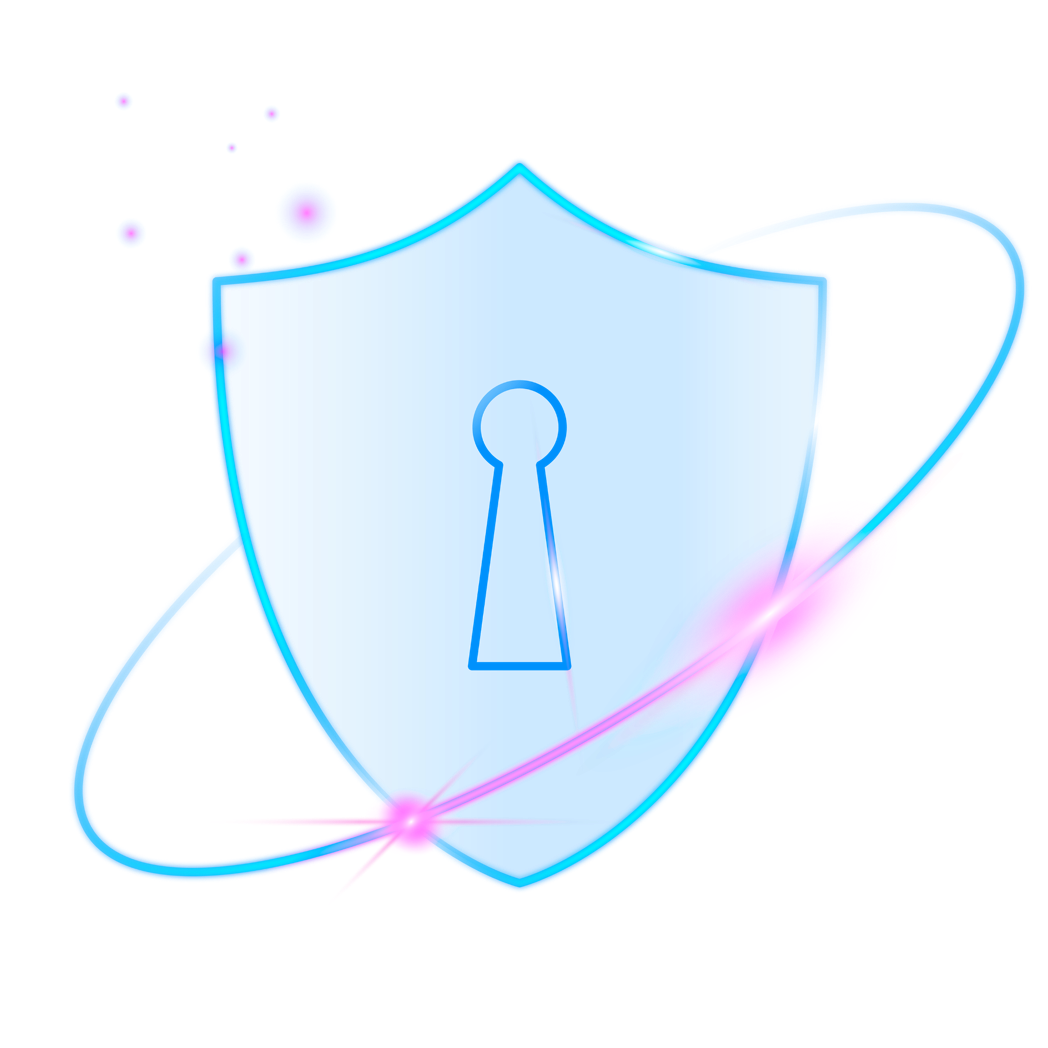 Tech for Cyber Security
AFTER SCHOOL 
CLUB
Increase students’ understanding of cyber security and discover different types of jobs working in this area – including what it means to be an ethical hacker! 
In this lesson you will:
Learn about hacking, phishing, cyber attacks and the importance of keeping personal information safe.
Find out about tech being used and developed to strengthen cyber security.
Consider the future of cyber security.
Discover of a variety of future careers in this area.
1. Watch
3. Tech Extras
2. Task
Watch a fun lesson including a short animation 

Lesson: Tech for Cyber Security (25 mins)

Animation (featured in the lesson, link incase you’d like to watch again): 
Katie and Tex explore cyber security 
(5 mins)
Ethical hackers make it harder for criminal hackers to commit crimes by learning to think and act like them. Try and think like a criminal hacker to trick someone into giving you their personal information. Think about what they might say and the kind of information they might want. Then choose one:

Write an email to try and gather information from someone.
Act out a phone call a criminal hacker might make to someone. 

Supporting info available here.
Check out these online resources: 

Learn about internet safety through a fun game: Interland - Be Internet Awesome 
Explore Binary:
Binary Game
Cisco's Binary Number Game
Binary Breakout
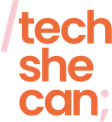 Feedback: Complete the form before and after the task to see how the children’s understanding changed.